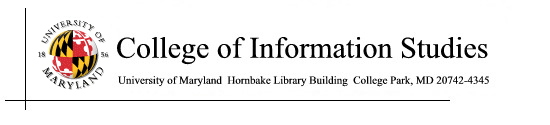 Twitter
Session 26
INST 346
Technologies, Infrastructure and Architecture
Goals for Today
L5 comments
H6 questions (if any)
How Twitter got created
How new Internet services get created
L6
L5
H6 Questions?
Development Models
Waterfall

Spiral

Agile
Adoption Curves
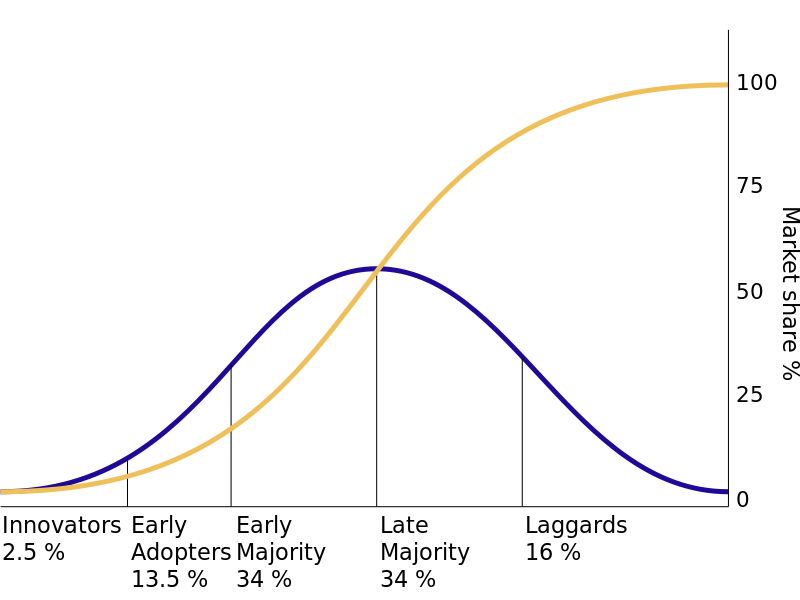 Some Predictors of Adoption
Relative advantage
Compatibility with existing systems
Trialability
Ease of learning
Reinvention potential
Social Structure of Adoption
Innovators

Communicators

Opinion leaders

Early  adopters
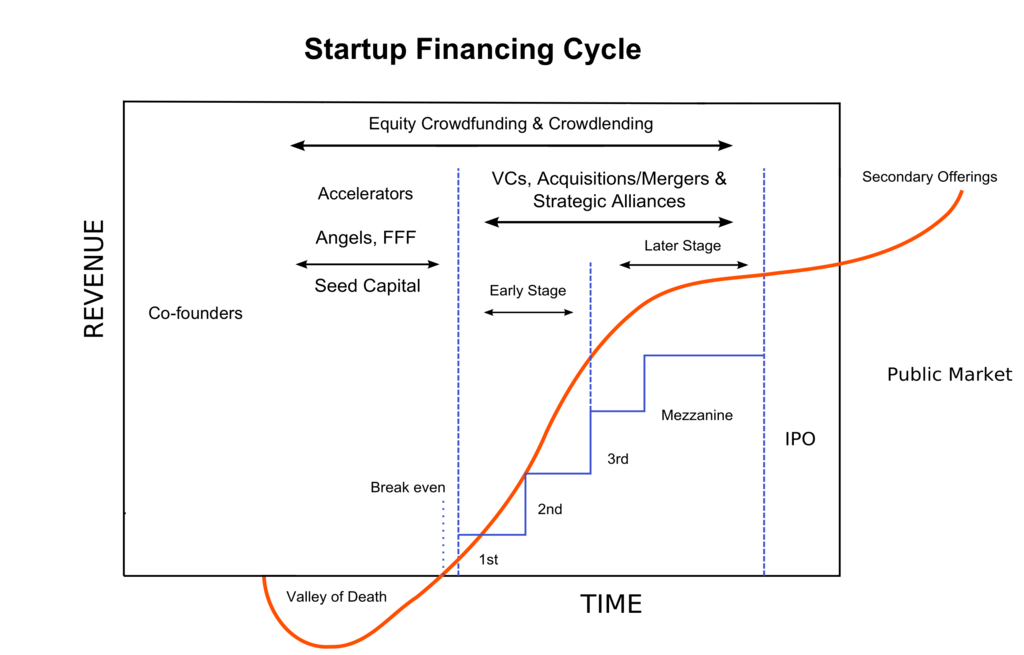 L6